Эго, соотнесенное с Самость
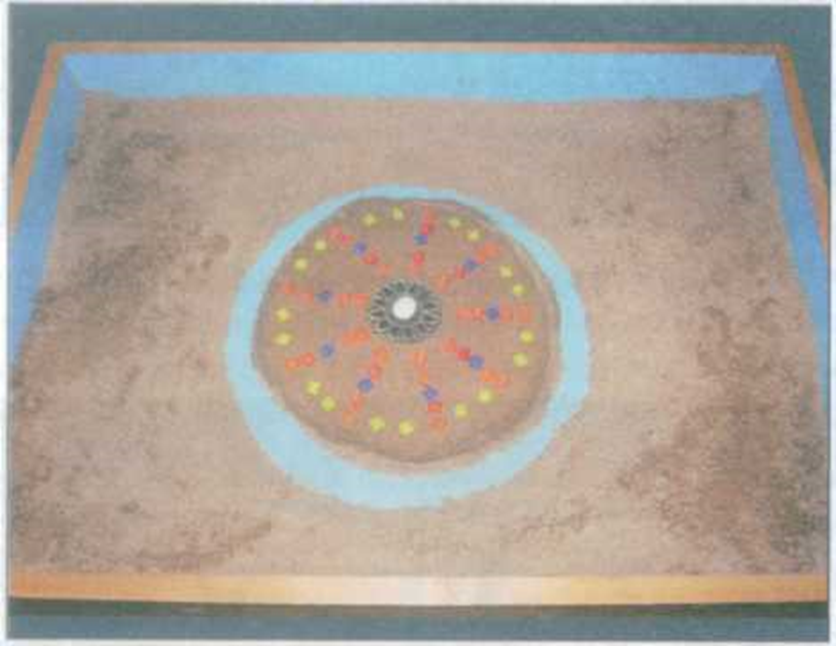 Проявление Самости вызывает ощущение очарования, кажется, что картина необыкновенной красоты, она завораживает. Неспешное аккуратное создание мандалы из песка и воды, а затем, может быть, раскладывание цветных шариков и камешков говорит о нахождении человеком своего внутреннего центра Самость может выразиться через гармонию формы и цвета.
Активизация обновленного ЭГО
Клиент меняет отношение к композициям. Теперь Эго занимает более активную позицию в отношении и внутреннего, и внешнего миров. Клиент вовлечен в значимый для него процесс, поскольку он приходит к пониманию того, что картины представляют его самого.
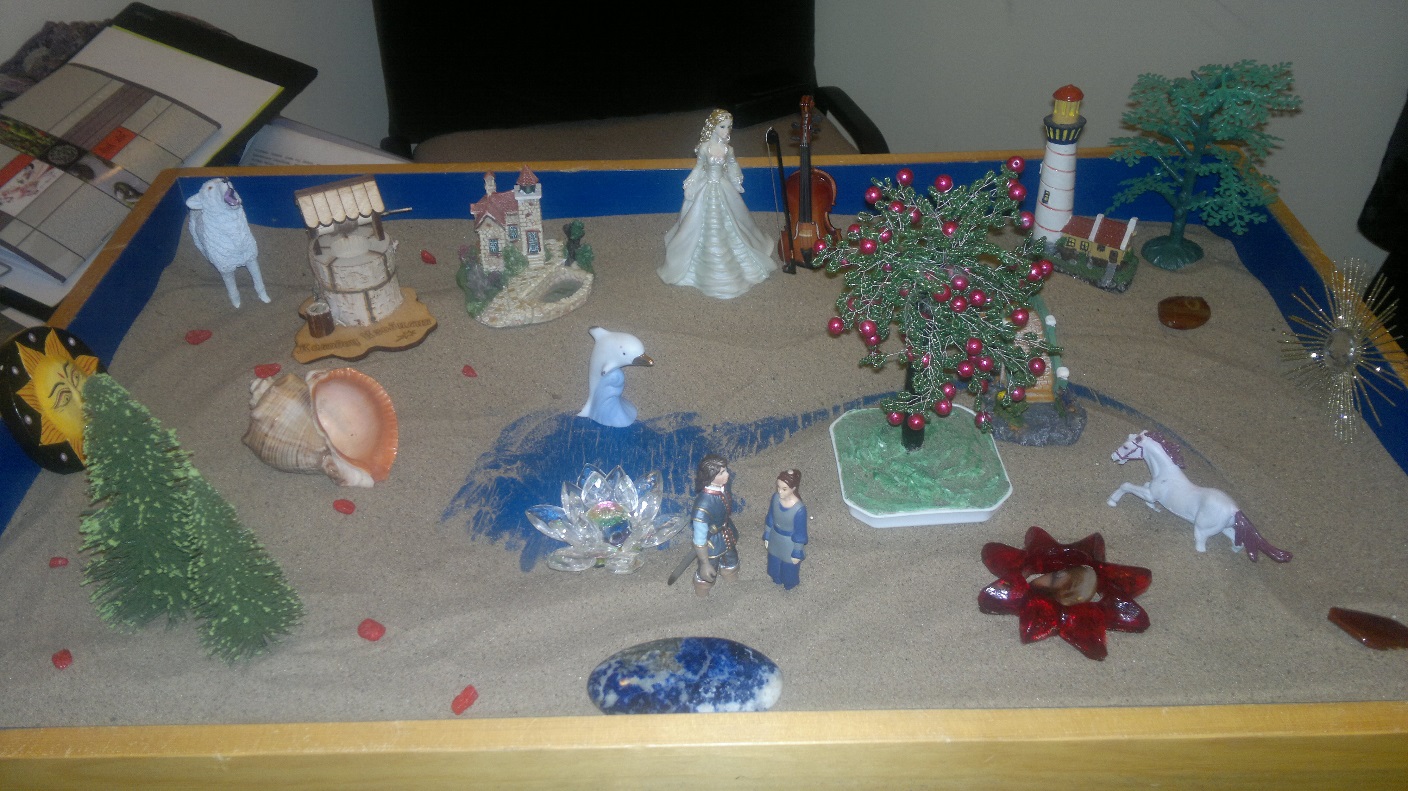 Активация Анимы /Анимуса
На этой стадии для композиции специально выбираются мужские и женские фигуры. Они отражают то, как бессознательное воспри­нимает и переживает фигуру противоположного пола сейчас.
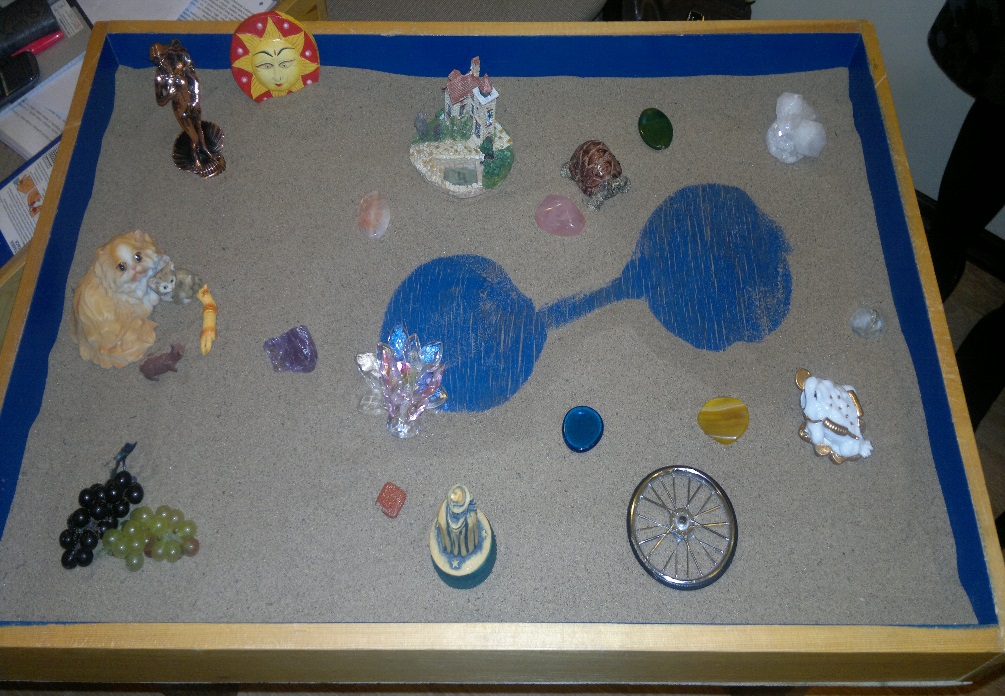 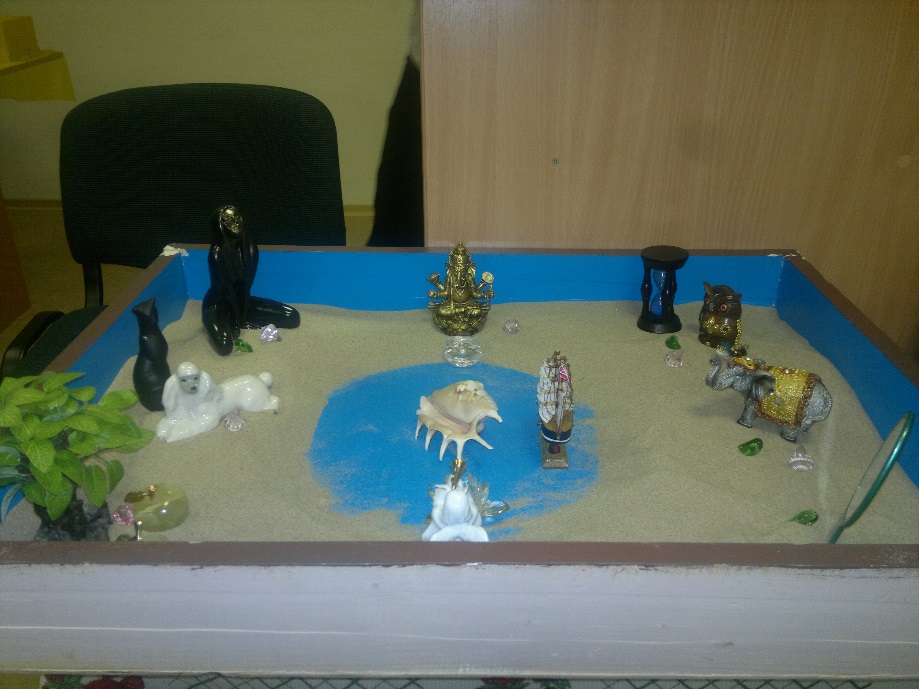 Развитие ЭГО
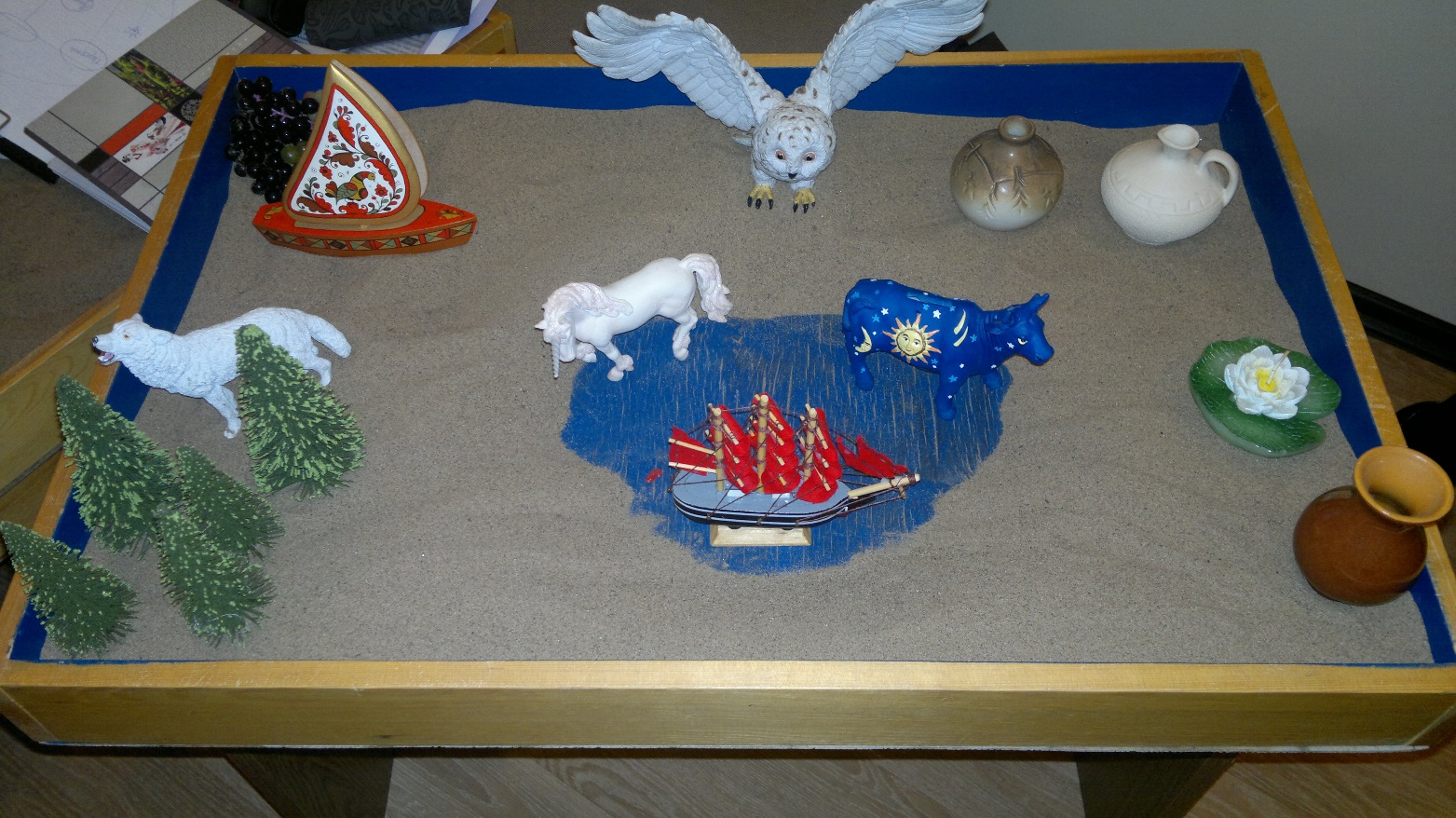 Появляются в одной композиции мужские и женские символы. Это указывает на более уравновешенное и динамическое взаимодействие между этими характеристиками и объединение противоположностей внутри личности.
АМПЛИФИКАЦИЯ
Выделяется несколько уровней амплификации символов и мотивов

ЛИЧНЫЙ
КУЛЬТУРНЫЙ
ПРИРОДНЫЙ
АРХЕТИПИЧЕСКИЙ
Эго
прошлое
настоящее
будущее
сознательное
ЭГО
центр 
личности
предсознание
бессознательное
Эго
прошлое
настоящее
будущее
Внешний мир/социум
отец
Мысли
фантазии
Внутренний мир, 
духовный мир,
религия
ЭГО
центр 
личности
Стремления желания относительно будущего
Стремления желания относительно будущего
Инстинкты,
творческая природа
Мать
семья
Действия которые непосредственно реализуются
Интерпретация песочной композиции
История и внешняя ситуация клиента;
Содержание сессии;
Чувства психолога;
Пространство песочной композиции;
Использование песка;
Конфигурация расположения объектов;
Цвет;
Использование синего цвета подноса;
Размещение фигур  в пространстве песочницы;
Интерпретация песочной композиции
Взаимоотношения между фигурами и частями композиции;
Динамика песочной композиции;
Близость к сознанию/бессознательному;
Символическое значение фигур;
Интерпретация, исходящая из понимания внутренних паттернов развития.
 СПАСИБО ЗА ВНИМАНИЕ !